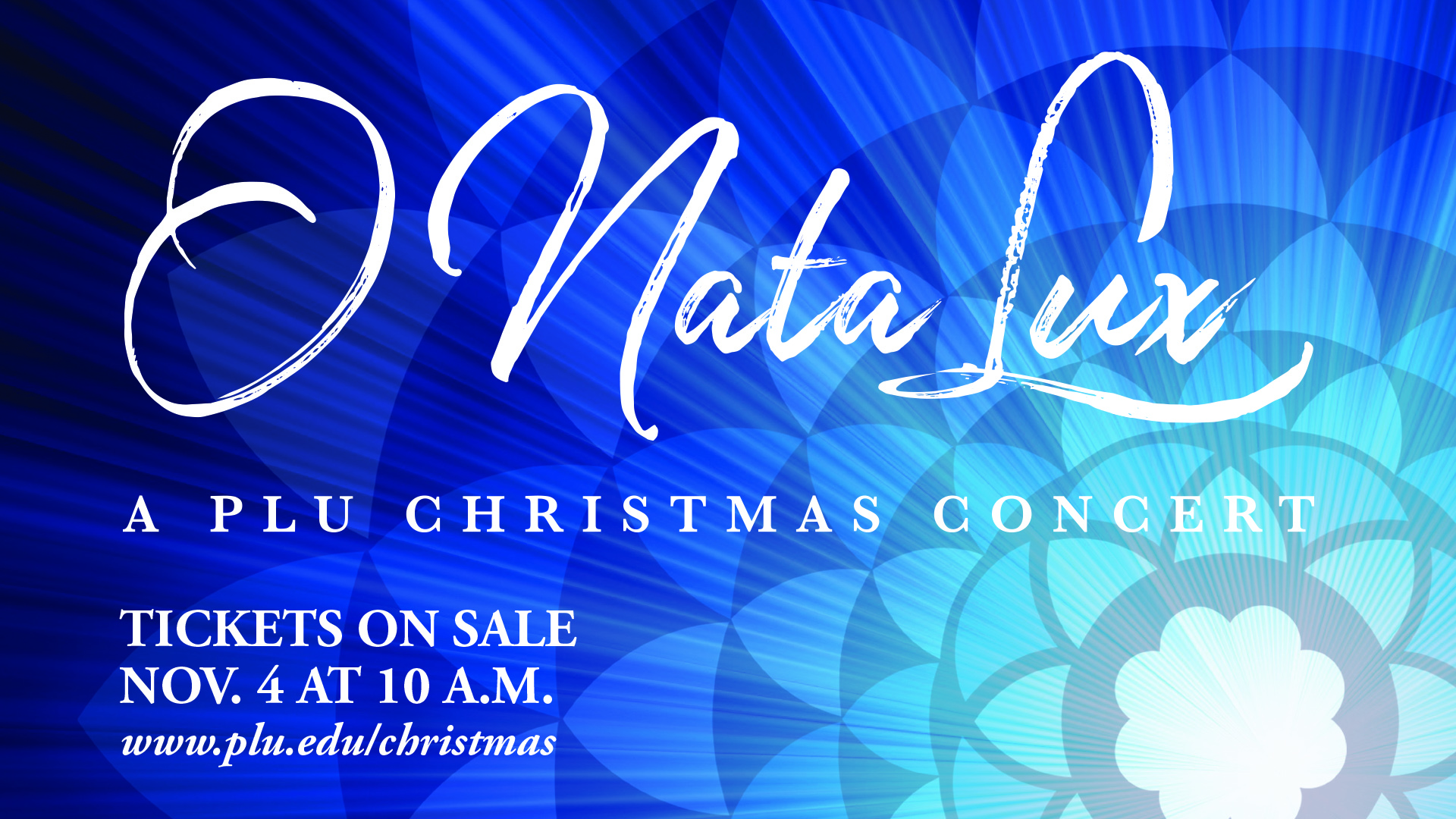 GLORIA
A PLU CHRISTMAS CONCERT